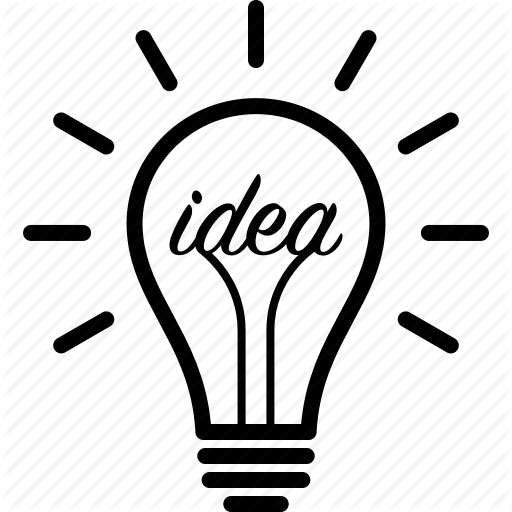 Chapter 03

Entrepreneurship, Franchising, and Small Business
Md Kamruzzaman Didar
Sr. Lecturer, DBA
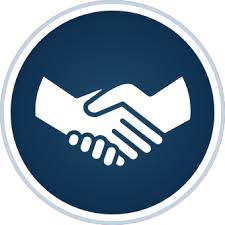 FRANCHISING
An attractive business opportunity for many people is to obtain a franchise and become the owner of a restaurant, motel or other business.

Franchise
The right to use a specific business name and sell its good or services in a specific city, region or country.
Example: Pizza Hut, McDonalds, KFC

Franchising:
A system for selective distribution of goods and services under a brand name through outlets owned by independent business owners.
FRANCHISING
Franchisee (Person):
The independent owner of a franchise outlet who enters into an agreement with a franchisor.

Franchisor (Company):
The licensing company in the franchise agreement.
FRANCHISING
The Description of a Franchise system points out the crucial elements of a franchise business. 

 A Contractual Agreement between a Franchisee and a Franchisor

 A Branded Good or Service (eg. Car, Food, etc.)

 Operation, by a businessperson for the purpose of earning a profit. 

 Monitoring by the Franchisor so that standard procedures and a standardized product or service are used.
FRANCHISING
Guidance
 
Many franchisors try to overcome managerial deficiencies or inexperience by providing some sort of training to the individuals.

 Brand Name
 
The investor who signs a franchise agreement acquires the right to use a nationally or regionally promoted brand name. National promotion brings these features and characteristics to the attention of the potential customers.
Advantages of Owning a Franchise
Proven Product
 
The franchisor can offer the franchisee a proven (established) product and method of operating the business. The product or service is known and accepted by the public.


 Financial Assistance
 
By joining a franchise company, the individual investor may be able to secure financial assistance. Start up costs of any business are often high and the prospective investor usually has limited funds. 
Association with a well established franchisor-through its reputation and its financial controls- may enhance the investor’s credit rating with local banks.
Advantages of Owning a Franchise
Costs
 
Franchisees must pay franchise fees. In return, the franchisor can provide training, guidance and other forms of support that would otherwise cost money. Thus the franchisee pays for the opportunity to share in these forms of support. 


 External Control
A person who signs a franchise agreement looses some independence. The franchisor, in order to operate all the franchise outlets as a business, must exercise some control over promotional activities, financial records, hiring, service procedures and managerial development. The franchisee is semi-independent. In a sole proprietorship, the owner is totally independent.
Disadvantages of Owning a Franchise
Weak Training Programs
 
Some franchisors have developed excellent training programs. Even competitors admit that KFC, Pizza Hut, etc have outstanding training programs. But sometimes promoters promise sound training programs and never deliver. Training programs are brief and staffed by trainers who do not have instructional skills. The facilities are sometimes unsuitable for proper learning and development.
Disadvantages of Owning a Franchise